Finansal Küreselleşme:Fırsat ve Kriz
Kemal Kızılca
Birincil kaynak: Krugman, Obstfeld, Melitz, Uluslararası İktisat, bölüm 20.
İmkansız üçlüyü hatırlayalım
Sabit döviz kuru
Bağımsız para politikası
Sermaye hareketleri serbestisi
Bunlardan sadece ikisi aynı anda gerçekleşebilir. 
Bretton Woods sisteminde üçüncüsü yoktu.
BW sonrası dönemde, sermaye hareketleri serbest bırakıldı. 
Türkiye’de 1989
Sermaye serbestisiyle birlikte gelen sorunlar var.
Uluslararası finans akımları, uluslararası ticaretten kazançları artırıyor mu?
Uluslararası finansal akımlar neden bu kadar hızlı arttı?
Bu artış nasıl riskler barındırıyor?
Riskleri azaltmanın yolları var mı?
Finansal piyasalar ne vaat ediyor?
Risk paylaşımı!
Eğer bütün varlığınızı bir ülkenin varlıklarına yatırıyorsanız, ülkenin bütün riski sizin varlıklarınıza da yansıyor demektir. 
Servetinizin bir kısmını başka ülke varlıklarına yatırarak, riski küçültebilirsiniz.
Aynı şey, diğer ülkelere yatırım yapanlar için de geçerli.
Sistemin Riske Girmesini Önlemek İçin Neler Yapılır?
Mevduat sigortası
Zorunlu karşılık oranları
Sermaye oranı yükümlülüğü
Banka bilançolarının kamu denetimi
Son başvuru mercii uygulaması
Devletin banka kurtarması
Uluslararası Sermaye Piyasasının Oyuncuları
Ticari bankalar
Uluslararası piyasalarda (başka bankalardan) borç bulabilirler, borç verebilirler.
Eğer kendi ülkelerinde katı düzenlemeler varsa, düzenlemelerin daha gevşek olduğu ülkelerde faaliyet göstermek isteyebilirler.
Şirketler
Uluslararası piyasalarda hisse satarak ya da yurt dışından borçlanarak finansman sağlayabilirler. 
Banka dışındaki finansal kurumlar
Sigorta şirketleri, emeklilik fonları, hedge fonları,…
Merkez bankaları, hazineler, … (kamu)
Hayalî Bir Banka Bilançosu:
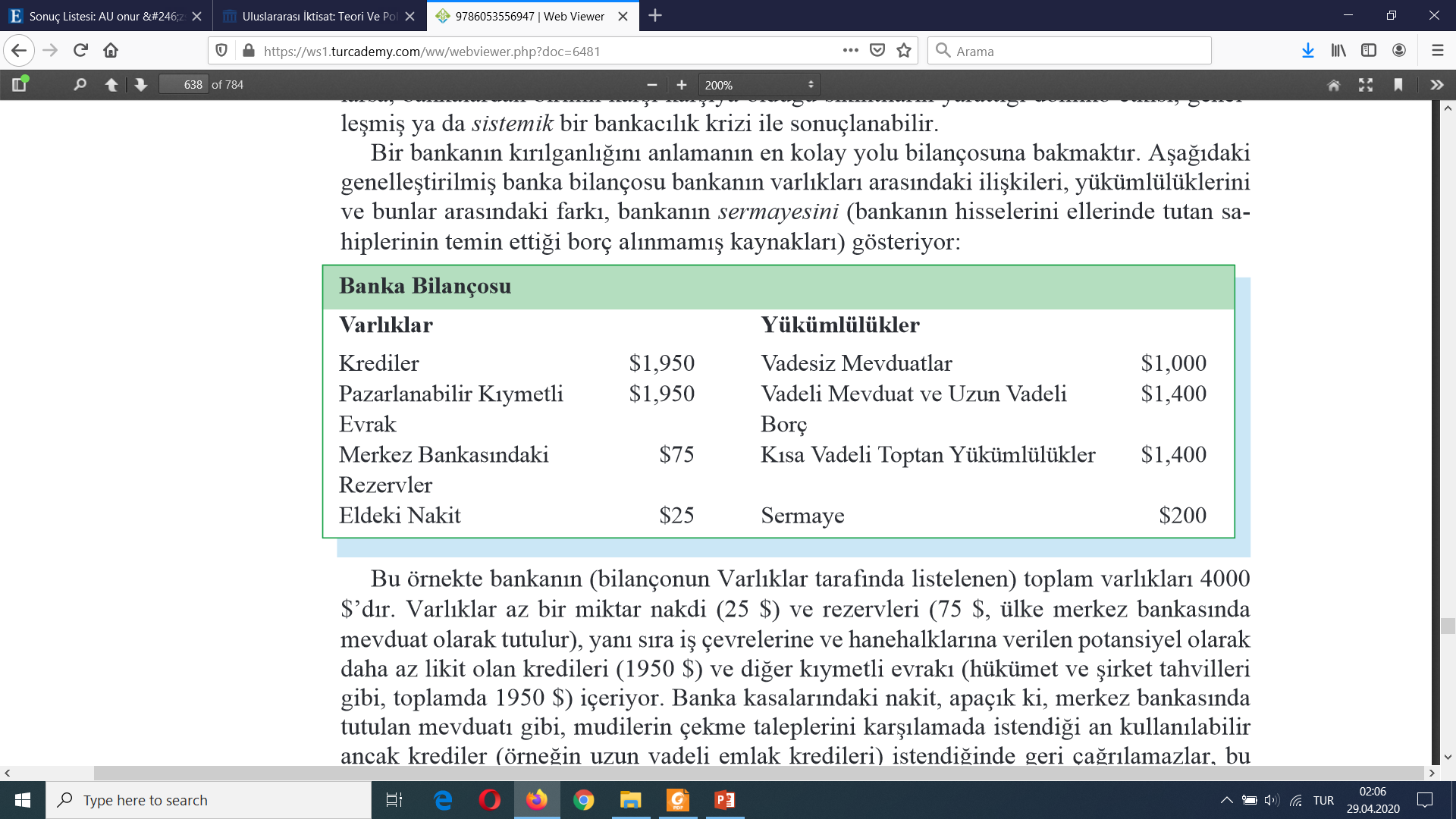 Varlıkların toplamı: 4000 $
Varlıklarını kaybederse, yükümlülükleri yerine getirmekte zorlanır
Aradaki fark (özsermaye) sadece 200 $ (%5).
Bankanın Çökme Tehlikesi
Varlıklarla yükümlülükler arasında vade uyuşmazlığı var.
Varlıklar, genellikle uzun vadeli alacaklardan oluşuyor.
Mevduat ise ya vadesiz (her an çekilebilir) ya da kısa vadeli.
Uluslararası Düzenlemeler
Basel kuralları (1974)
1988: Sermaye yeterliliği kuralı geliyor. 
Bankaların özsermayelerinin varlıklarına oranı % 8 olmalı (düşük bir standart).
Özsermayenin bileşenlerine ilişkin kurallar da var.
Basel III (2010): Bankalar, kriz dönemlerinde 30 günlük nakit çıkışını karşılayacak kadar likit varlıklar bulundurmak zorunda.
…